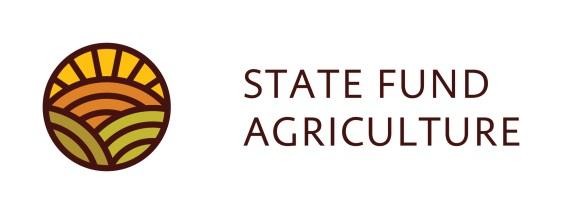 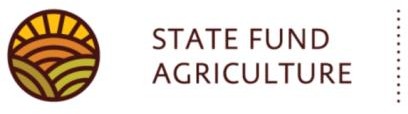 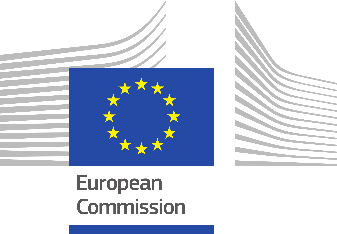 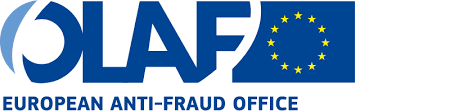 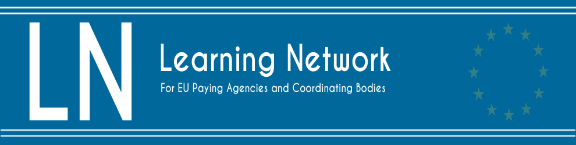 Conference on Anti-Fraud and Conflict of interest in the context of the CAP
53rd Conference of Directors of EU Paying Agencies
Purpose
Conflict of interest – gather good practices

 Anti-fraud strategy – focus on prevention and detection
Presentations
DG AGRI 
OLAF 
ARACHNE 
IACS components
CB approach
Workshops
CoI
 
Fraud risk assessment
WS Conflict of interest
Basis – questionnaire from the LN 
Presentations by Ireland and Slovakia – good practices 
Digitalisation of the process of control
WS Fraud risk assessment
Presentation over the future revised version 
Division into groups and discussion of 6 questions
Use of new technology is essential
Questions can be addressed to:
coordination@dfz.bg

petar.valchev@bg-permrep.eu